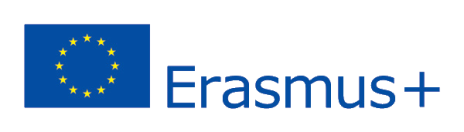 2018-3-HR01-KA205-060151
5. Αγροτουριστικοί Προορισμοί
Αγροτουρισμός
Ο αγροτουρισμός είναι ένας από τους πιο ταχύτατα αναπτυσσόμενους τομείς στη βιομηχανία του οικο-τουρισμού. 
Αν και δεν υπάρχει κάτι καινούργιο σε αυτή τη μορφή ταξιδιού, περιλαμβάνει διαμονή σε αγροκτήματα ή άλλου είδους αγροτικά καταλύματα, ίσως και εμπλοκή στον καθημερινό τρόπο ζωής των ανθρώπων που φροντίζουν τις καλλιέργειες και τα ζώα εκεί.

Παραδείγματα και περιπτώσεις μελετών (case studies)
τουσκανη
μαγιορκα
φιλιππινεσ
ΒΡΑΖΙΛΙΑ